15-122: Principles of Imperative Computation
Lecture 22: Graphs

April 10, 2023
Today…
Last lecture:
Virtual Machines
Compilation vs. Interpretation, C0 Execution Models, C0 Bytecode, Bytecode Instructions, Examples (e.g., Local Variables, Functions, etc.,)

Today’s lecture:
Graphs

Announcement:
Written assignment 11 is due today by 9PM
C0VM checkpoint is due on April 12 by 9PM
1
Graphs
2
What is a Graph?
A graph is a collection ofdots and lines
3
What is a Graph?
B
The dots are calledvertices or nodes
They are generally givenunique labels
E
D
I
C
F
A
J
H
A vertex labeled A
G
4
What is a Graph?
B
The lines are called edges
Each edge connects apair of vertices
Its endpoints
There is at most one edgebetween any two vertices
E
D
I
C
An edge withendpoints A and B
F
A
J
H
G
5
What is a Graph?
B
The graphs we will consider
Are undirected
The edge (A,B) is the samethe edge (B,A)
Have no self-edges
There is no edge (V,V)for any vertex V





But there are many other kinds of graphs out there
E
D
I
C
This is forsimplicity
F
A
J
H
G
6
What is a Graph?
B
To describe a graph, we needto give its vertices and itsedges
Mathematically, a graph Gis a pair (V, E)
V is its set of vertices
E is its set of edges
			G = (V, E)
E
D
I
C
F
A
This graph:
V = {A,B,C,D,E,F,G,H,I,J}
E = {(A,B), (A,C), (A,I), (A,H),	(B,C), (B,E), (C,D), (C,E),	(C,H), (C,I), (D,E), (D,I), (F,H),	(F,I), (F,J), (G,H), (H,J)}
J
H
G
7
What is a Graph?
B
The neighbors of a vertexare all the verticesconnected to it with anedge
E
D
I
C
F
A
J
H
G
8
What is a Graph?
B
The neighbors of a vertexare all the verticesconnected to it with anedge
E
D
I
C
F
A
The neighbors of A are H, I, C, B
J
H
G
9
What are Graphs Good for?
Graphs are a convenient abstraction that brings out commonalities between different domains

Once we understand a problem in terms of a graph, we can use general graph algorithms to solve it
No need to reinvent the wheel every time

Graphs are everywhere
10
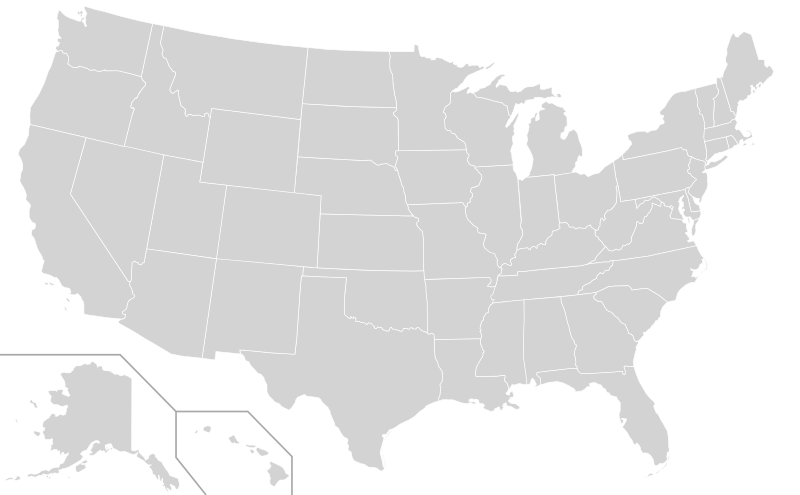 Our graph could represent a road network
Vertices are cities
Edges are major highways
Boston
Erie
Detroit
Indianapolis
Columbus
Fort Worth
Atlanta
Juarez
Houston
Galveston
It could represent a social network
Vertices are people
Edges are social connections
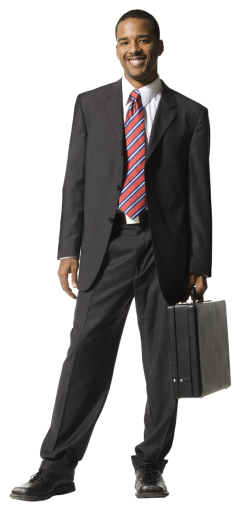 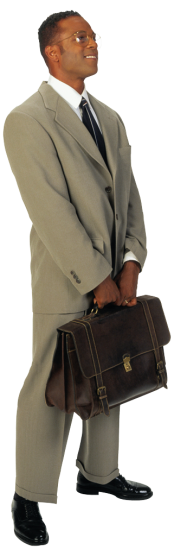 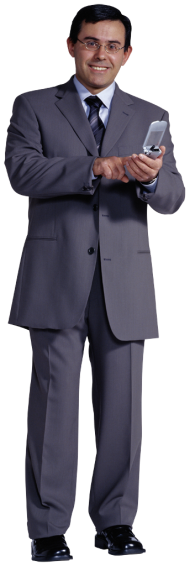 E
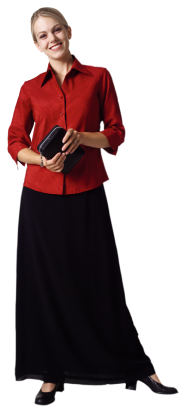 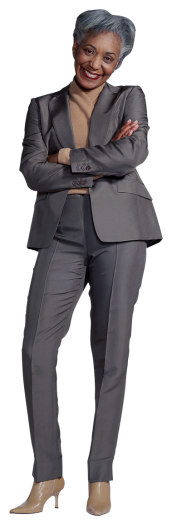 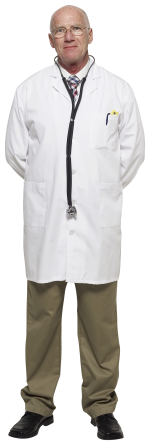 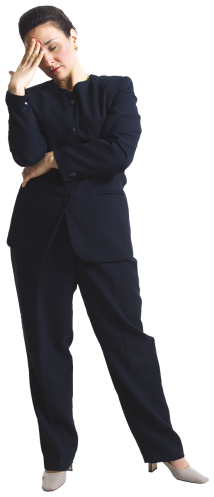 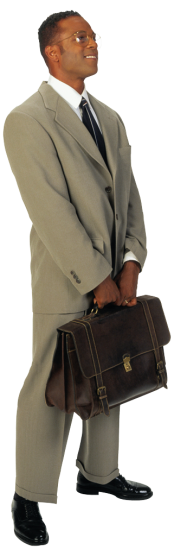 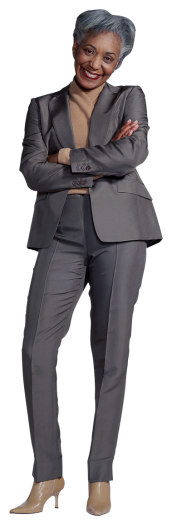 It could represent a medical diagnostic engine
Vertices are medical concepts (e.g., headache, common cold, etc.,) 
Edges are relationships between medical concepts (e.g., common cold presents with headache, etc.,)
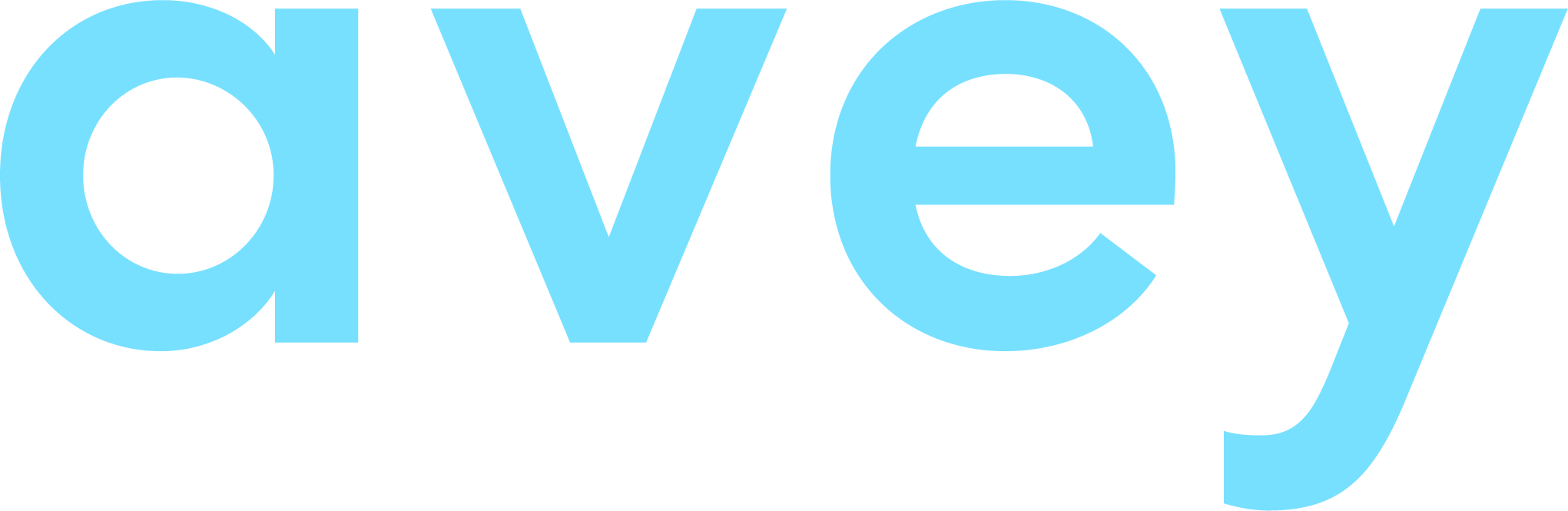 13
A 6x6 lightsoutconfiguration
Lightsout
Lightis on
Lightsout is a game played onboards consisting of n x n lights
Each light can be either on or off

We make a move by pressing alight, which toggles it and itscardinal neighbors

From a given configuration, thegoal of the game is to turn offall light
Lightis off
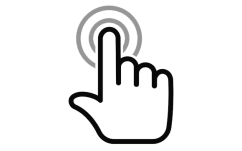 The move togglesthese 5 lights
14
Lightsout as a Graph
A vertex is a board configuration
An edge is a move
Pressing a light takes usto a new configuration
No self-edges
Pressing a light twice brings us back to where we were
The graph is undirected
2x2 lightsoutconfigurations
15
Lightsout as a Graph
To solve a given board, we must find a sequenceof moves that takes us to the boardwith all the lights out
Find a series of verticesconnected by edges
Givenconfiguration
Solvedconfiguration
16
Lightsout as a Graph
A series of vertices connected by edgesis called a path
Solving lightsout is the same as findinga path from the given configurationto the solved configuration
Givenconfiguration
This is a path between them:
Solvedconfiguration
17
Lightsout as a Graph
A series of vertices connected by edgesis called a path
Solving lightsout is the same as findinga path from the given configurationto the solved configuration
Givenconfiguration
Solvedconfiguration
18
Lightsout as a Graph
A series of vertices connected by edgesis called a path
Solving lightsout is the same as findinga path from the given configurationto the solved configuration
Givenconfiguration
backtrack
Solvedconfiguration
19
Lightsout as a Graph
A series of vertices connected by edgesis called a path
Solving lightsout is the same as findinga path from the given configurationto the solved configuration
Givenconfiguration
Solvedconfiguration
20
Lightsout as a Graph
A series of vertices connected by edgesis called a path
Solving lightsout is the same as findinga path from the given configurationto the solved configuration
Givenconfiguration
Solvedconfiguration
21
Lightsout as a Graph
A series of vertices connected by edgesis called a path
Solving lightsout is the same as findinga path from the given configurationto the solved configuration
Givenconfiguration
Solvedconfiguration
22
Lightsout as a Graph
A series of vertices connected by edgesis called a path
Solving lightsout is the same as findinga path from the given configurationto the solved configuration
Givenconfiguration
Here’s another path between them:
Solvedconfiguration
Here, we are backtracking
23
Lightsout as a Graph
A series of vertices connected by edgesis called a path
There can be many paths betweentwo vertices
Givenconfiguration
Solvedconfiguration
24
Lightsout as a Graph
A series of vertices connected by edgesis called a path
There can be many paths betweentwo vertices
Givenconfiguration
And another one:
Solvedconfiguration
25
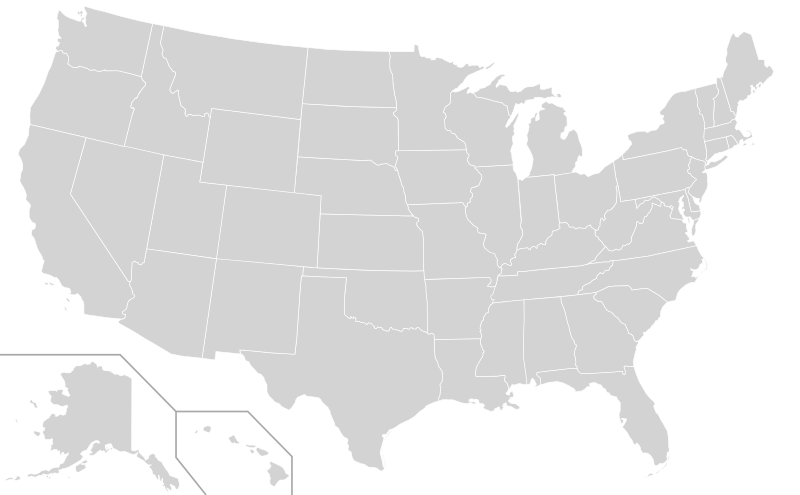 Getting Directions
Figuring out how to go from one place to another also amounts to finding a path between them
Boston
Erie
Detroit
Indianapolis
Columbus
Fort Worth
Atlanta
Juarez
Houston
Galveston
26
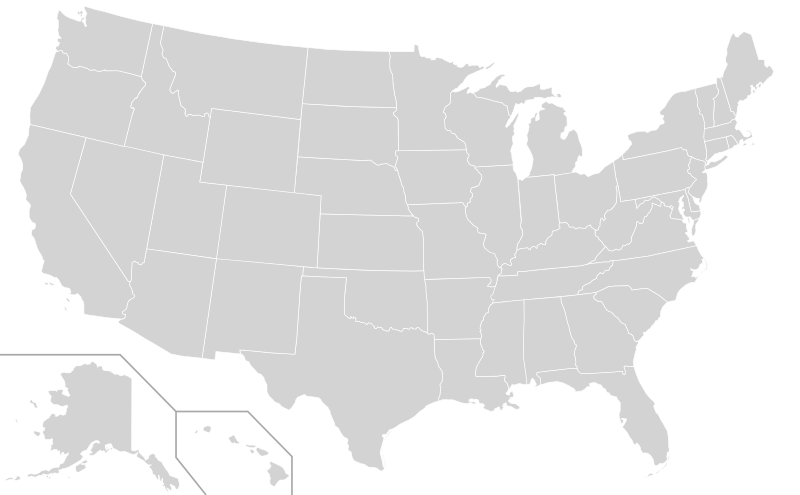 Getting Directions
Figuring out how to go from one place to another also amounts to finding a path between them
Boston
Erie
Detroit
Indianapolis
Columbus
Fort Worth
Atlanta
Juarez
Houston
Galveston
27
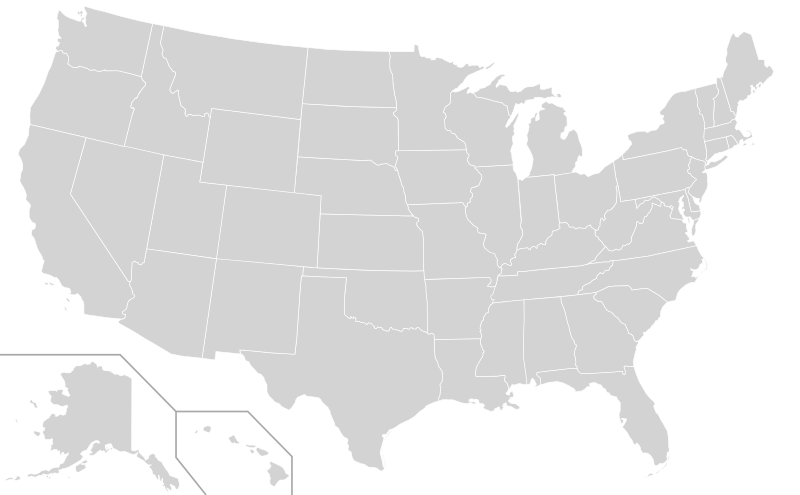 Getting Directions
Figuring out how to go from one place to another also amounts to finding a path between them
Graphs bring out commonalities between different domains
Boston
Erie
Detroit
Indianapolis
Columbus
Fort Worth
Atlanta
Juarez
Houston
Galveston
28
Getting Introduced
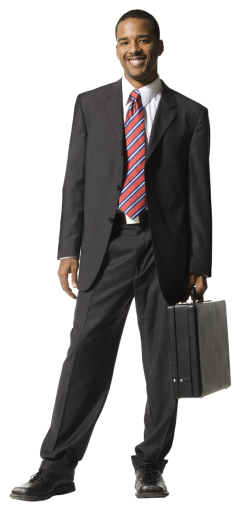 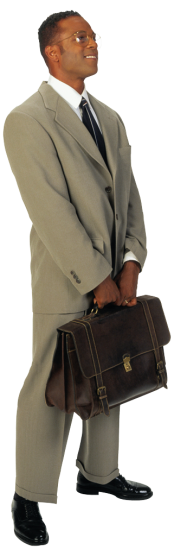 Figuring out how to get introduced to someone also amounts to finding a path between them
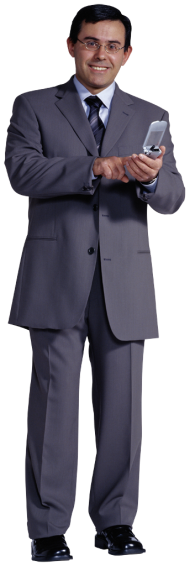 E
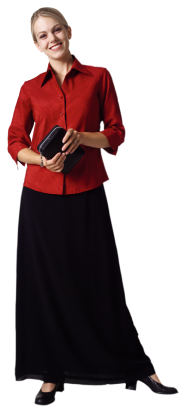 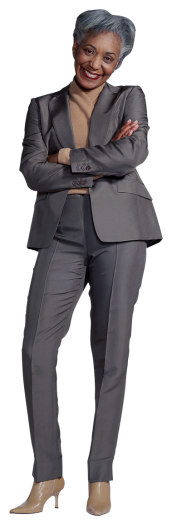 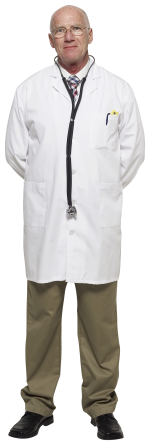 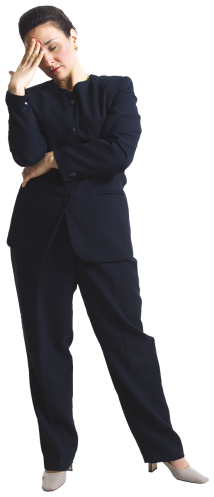 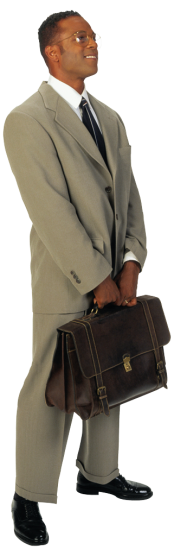 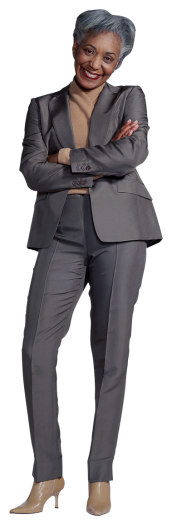 29
Getting Introduced
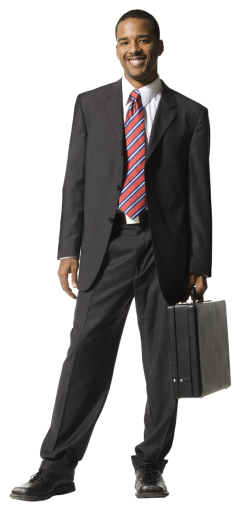 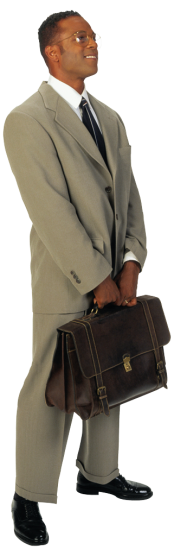 Figuring out how to get introduced to someone also amounts to finding a path between them
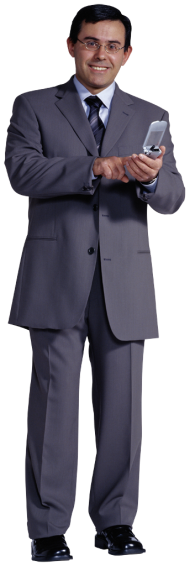 E
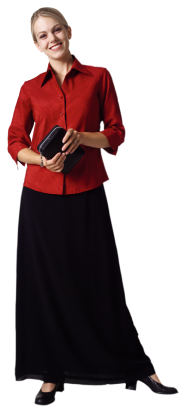 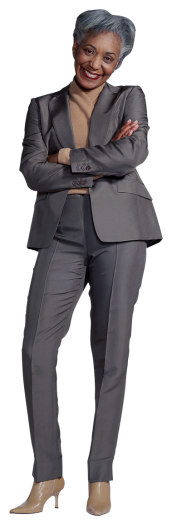 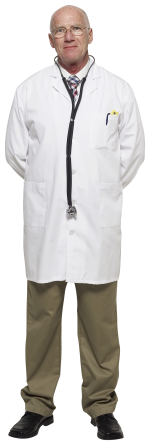 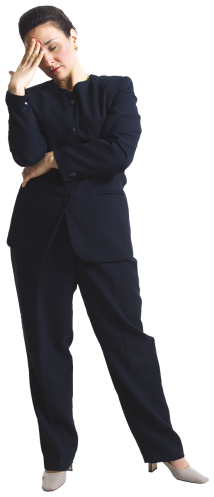 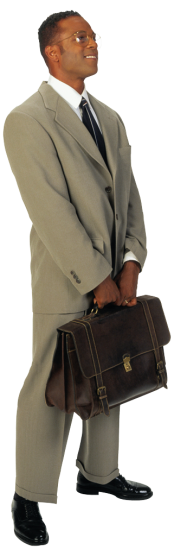 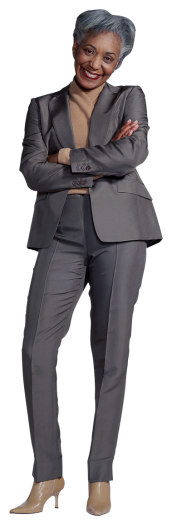 30
Getting Introduced
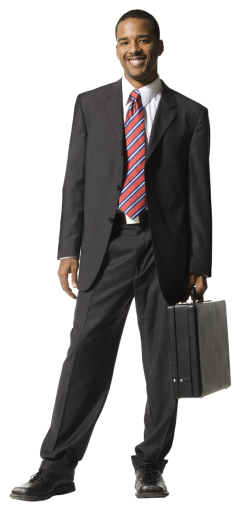 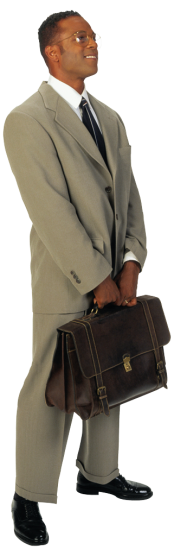 Figuring out how to get introduced to someone also amounts to finding a path between them
Graphs bring out commonalities between different domains
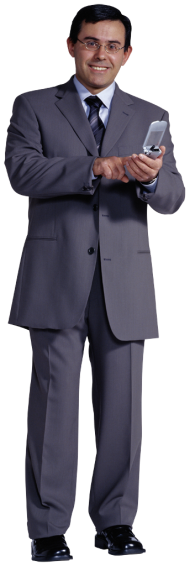 E
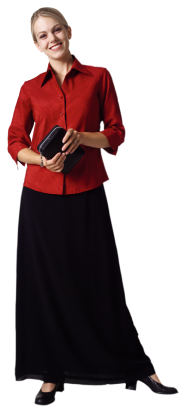 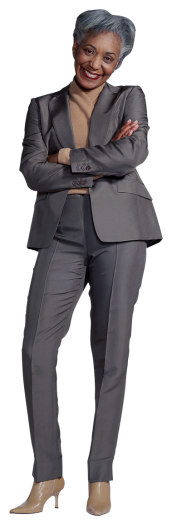 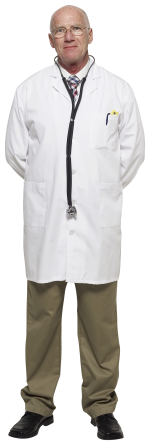 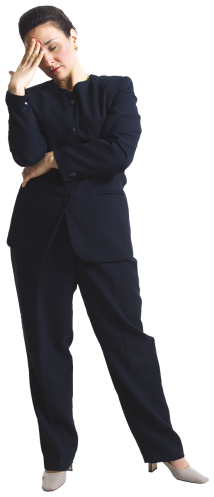 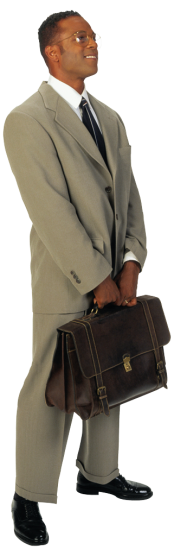 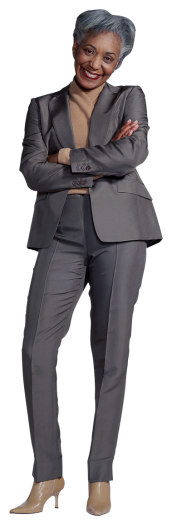 31
Lightsout as a Graph
A path is a series of vertices connected by edges
We can reduce the problem of solving lightsoutto the problem of finding a pathbetween two vertices
Start
Here’s another path between them:
Target
Here, we are backtracking
32
Lightsout as a Graph
On n x n lightsout
There are 2n*n board configurations
Each of the n*n lights can be either on or off
From any board, we can make n*n moves
By pressing any one of the n*n lights

The graph representing n x n lightsout has
2n*n vertices
n*n * 2n*n / 2 edges
There are 2n*n vertices
Each has n x n neighbors
But this would count each edge (A,B) twice
From A to B and
From B to A
	so we divide by 2
33
The 2x2 LightsoutGraph
Target
All the vertices and edges of 2x2 lightsout
(color-coded by which light ispressed to make a move)
34
Models vs. Data Structures
A graph can be
A conceptual model to understand a problem
A concrete data structure to solve it

For 2x2 lightsout, it is both
Conceptually, it brings out the structure of the problem and highlights what it has in common with other problems
Concretely, we can traverse a data structure that represents it in search of a path to the solved board

Turning 6x6 lightsout into a data structure is not practical
Each board requires 36 bits
We need over 64GB to represent its 236 vertices
We need over 2TB to represent its 36 * 236 / 2 edges
That’s more memory than most computers have
35
Implicit Graphs
We don’t need a graph data structure to solve n x n lightsout 
From each board we can algorithmically generate all boards that can be reached in one move
Pick one of them and repeat until
We reach the solved board
Or we reach a previously seen board
From it try a different move

In the process, we are building an implicit graph
A small portion of the graph exists in memory at any time
The boards we have previously seen
Vertices
The moves we still need to try
Edges
36
Explicit Graphs
For many graphs, there is no algorithmic way to generate their edges
Roads between cities
Social networks
Etc.,

We must represent them explicitly as a data structure in memory

We will now develop a small library for solving problems with these explicit graphs
37
A Graph Interface
38
A Minimal Graph Data Structure
What we need to represent are
Graphs themselves
Type graph_t

The vertices of a graph
Type vertex
We label vertices with the numbers 0, 1, 2, …
Consecutive integers starting at 0
vertex is defined as unsigned int

The edges of the graph
We represent an edge as its endpoints
No need for an edge type
39
A Minimal Graph Data Structure
Basic operations on graphs:
graph_new(n) creates a new graph with n vertices
We fix the number of vertices at creation time
We cannot add vertices after the fact
graph_size(G) returns the number of vertices in G
graph_hasedge(G, v, w) checks if the graph G contains the edge (v,w) 
graph_addedge(G, v, w) adds the edge (v,w) to the graph G
graph_free(G) disposes of G

A realistic graph library would provide a much richer set of operations
We can define most of them on the basis of these five
40
A Minimal Graph Interface – I
File graph.h
typedef unsigned int vertex;
typedef struct graph_header *graph_t;

graph_t graph_new(unsigned int numvert);
//@ensures \result != NULL;

void graph_free(graph_t G);
//@requires G != NULL;

unsigned int graph_size(graph_t G);
//@requires G != NULL;

bool graph_hasedge(graph_t G, vertex v, vertex w);
//@requires G != NULL;
//@requires v < graph_size(G) && w < graph_size(G);

void graph_addedge(graph_t G, vertex v, vertex w);
//@requires G != NULL;
//@requires v < graph_size(G) && w < graph_size(G);
//@requires v != w && !graph_hasedge(G, v, w);

   …
vertex is a concrete type
In a C header file,we must define abstract types
… but we don’t need to give the details
This says that v and wmust be valid vertices
For simplicity,only add new edges
No self-edges
41
Example
We create this graph as:

graph_t G = graph_new(5);
graph_addedge(G, 0, 1);
graph_addedge(G, 0, 4);
graph_addedge(G, 1, 2);
graph_addedge(G, 1, 4);
graph_addedge(G, 2, 3);
graph_addedge(G, 2, 4);

Then:
graph_hasedge(G, 3, 2)  returns true, but
graph_hasedge(G, 3, 1)  returns false
There is a path from 3 to 1, but no direct edge
0
3
4
1
2
in anyorder
We sometimes writethe labels inside thevertices
42
Neighbors
It is convenient to handle neighbors explicitly
This is not strictly necessary
But graph algorithms get better complexity if we do so inside the library

Abstract type of neighbors
neighbors_t
Operations on neighbors
graph_get_neighbors(G, v)
Returns the neighbors of vertex v in G
graph_hasmore_neighbors(nbors)
Checks if there are additional neighbors
graph_next_neighbor(nbors)
Returns the next neighbor
graph_free_neighbors(nbors)
Dispose of unexamined neighbors
These allow us to iterate throughthe neighbors of a vetex
These allow us to iterate throughthe neighbors of a vertex
This is called an iterator
43
A Minimal Graph Interface – II
File graph.h
…

typedef struct neighbor_header *neighbors_t;

neighbors_t graph_get_neighbors(graph_t G, vertex v);
//@requires G != NULL && v < graph_size(G);
//@ensures \result != NULL;

bool graph_hasmore_neighbors(neighbors_t nbors);
//@requires nbors  != NULL;

vertex graph_next_neighbor(neighbors_t nbors);
//@requires nbors  != NULL;
//@requires graph_hasmore_neighbors(nbors);

void graph_free_neighbors(neighbors_t nbors);
//@requires nbors  != NULL;
These declarations arepart of the same header file
There must be additional neighborsto retrieve the next neighbor
44
Example
G
We grab the neighbors of vertex 4 as:
neighbors_t n4 = graph_get_neighbors(G, 4);
n4 contains vertices 0, 1, 2 in some order
vertex a = graph_next_neighbor(n4);
Say a is vertex 1
It could also be 0 or 2
vertex b = graph_next_neighbor(n4);
Say b is vertex 0
It cannot be 1 because we already got that neighbor
But it could be 2
vertex c = graph_next_neighbor(n4);
c has to be vertex 2
It cannot be 0 or 1 because we already got those neighbors
graph_hasmore_neighbor(n4)
Returns false because we have exhausted all the neighbors of 4
0
3
4
1
2
45
Implementing Graphs
46
Implementing Graphs
How to implement graphs based on what we studied?
The main operations are
Adding an edge to the graph
Checking if an edge is contained in the graph
These are the operations we had for sets
Iterating through the neighbors of a vertex

Implement graphs as:
A linked list of edges
A hash set


How much would the operations cost?
We could also use AVL treesif we are able to sort the edges
47
Measuring the Cost of Graph Operations
If a graph has v vertices, the number eof edges ranges between
0, and
v(v-1)/2
There is an edge between each of the v verticesand the other v-1 vertices, but we divide by 2 sothat we don’t double-count edges

So, e O(v2)
We could do with just v as a cost parameter,
But many graphs have far fewer than v(v-1)/2 edges
Using only v would be overly pessimistic

Use both v and e as cost parameters
The graph has no edges
The graph has no edges
This is a complete graph
This is a complete graph
48
Naïve Graph Implementations
For implementations based on known data structures,the cost of the basic graph operations are







What about iterating through the neighbors of a vertex?
49
Naïve Graph Implementations
Finding the neighbors of a vertex requires going over all the edges
graph_get_neighbors has cost O(e) and O(v) avg

How many neighbors are there?
At most v-1
If this vertex has an edge to all other vertices
At most e
There cannot be more neighbors than edgesin the graph

A vertex has O(min(v,e)) neighbors
Iterating through the neighbors costs O(min(v,e))
Times the cost of the operation being performed
50
Naïve Graph Implementations
In summary:
51
Classic Graph Implementations
Can we do better?
Two representations of graphs are commonly used
The adjacency matrix representation
The adjacency list representation

Both give us better cost
… in different situations …
“adjacency” is just a fancyword for neighbors
52
The Adjacency Matrix Representation
0
3
Represent the graph as a v*v matrix of booleans
M[i,j] == true if there is an edge between i and j
M[i,j] == false otherwise
M is called the adjacency matrix

Cost of the operations
graph_hasedge(G, v, w): O(1)
Just return M[v,w]
graph_addedge(G, v, w): O(1)
Just set M[v,w] to true
graph_get_neighbors(G, v): O(v)
Go through the row for v in M

Space needed: O(v2)
4
1
2
M[2,4] == truebecause Gcontainsedge (2,4)
For undirected graphs,M is symmetric:M[i,j] == M[j,i]
No self-edges,so M[i,i] == false
53
The Adjacency List Representation
0
3
For each vertex v, keep track of its neighbors in a list
The adjacency list of v

Store the adjacency lists in a vertex-indexed array

Cost of the operations
graph_hasedge(G, v, w): O(min(v,e))
Each vertex has O(min(v,e)) neighbors
Each adjacency list has length O(min(v,e))
graph_addedge(G, v, w): O(1)
Add v in w’s list and w in v’s list
graph_get_neighbors(G, v): O(1)
Just grab v’s adjacency list
4
1
2
The neighborsof 4 are 0, 1, 2
54
The Adjacency List Representation
0
3
For each vertex v, keep track of its neighbors in a list
The adjacency list of v

Store the adjacency lists in a vertex-indexed array

Space needed: O(v + e)
A v-element array
2e list items
Each edge corresponds to exactly2 list items

O(v + e) is conventionallywritten O(max(v,e))
4
1
2
Why?  Note thatmax(v,e) ≤ v+e ≤ 2max(v,e)
55
Adjacency Matrix vs. List
56
Comparisons
In summary
57
When to Use What Representation?
Recall that 0 ≤ e ≤ v(v-1)/2

A graph is dense if it has lots of edges
e is on the order of v2

A graph is sparse if it has relatively few edges
e is in O(v)
At most O(v log v)
But definitely not O(v2)
Lots of graphs are sparse
Social networks
Roads between cities
Etc.,
58
Cost in Dense Graphs
We replace e with v2 and simplify
Same
AM
Same
AL
Same
59
Cost in Dense Graphs
graph_has_edge is faster with AM

graph_get_neighbors is faster with AL
But we typically iterate through the neighbors after grabbing them

All other operations are the same

The space requirements are the same

For dense graphs
The two representations have about the same cost
But graph_has_edge is faster with AM
	the adjacency matrix representation is preferable
60
Cost in Sparse Graphs
Assume e  O(v)
We replace e with v and simplify
AL
AM
Same
AL
Same
61
Cost in Sparse Graphs
AL requires a lot less space

graph_has_edge is faster with AM
graph_get_neighbors is faster with AL
But we typically iterate through the neighbors after grabbing them
All other operations are the same

For sparse graphs
AL uses substantially less space
The two representations have about the same cost
But graph_has_edge is faster with AM
	the adjacency list representation is preferable because it doesn’t require as much space
62
Adjacency List Implementation
63
Graph Types
An adjacency list is just aNULL-terminated linked list ofvertices

The graph data structureconsists of
The number v of vertices inthe graph
Field size
A v-element array ofadjacency lists
Field adj
typedef struct adjlist_node adjlist;
struct adjlist_node {
  vertex vert;
  adjlist *next;
};

typedef struct graph_header graph;
struct graph_header {
  unsigned int size;
  adjlist **adj;
};
adjlist*[] adj in C0
64
Representation Invariants
The interface defines
typedef unsigned int vertex;

A vertex is valid if its value is between 0 and the size of the graph
bool is_vertex(graph *G, vertex v) {
  REQUIRES(G != NULL);
  return v < G->size;
}
0 <= vis automatic since v hastype unsigned int
65
Representation Invariants
A graph is valid if
It is non-NULL
The length of the array of adjacency lists is equal to it size
But we can’t check this in C
Each adjacency list is valid
bool is_graph(graph *G) {
  if (G == NULL) return false;
  //@assert(G->size == \length(G->adj));
  for (unsigned int i = 0; i < G->size; i++) {
    if (!is_adjlist(G, i, G->adj[i])) return false;
  }
  return true;
}
66
Representation Invariants
bool is_adjlist(graph *G, vertex v, adjlist *L) {
  REQUIRES(G != NULL);
  //@requires(G->size == \length(G->adj));
  if (!is_acyclic(L)) return false;

  while (L != NULL) {
    vertex w = L->vert;       // w is a neighbor of v

    // Neighbors are legal vertices
    if (!is_vertex(G, wt)) return false;

    // No self-edges
    if (v == w) return false;

    // Every outgoing edge has a corresponding 
    //    edge coming back to it
    if (!is_in_adjlist(G->adj[w], v)) return false;

    // Edges aren't duplicated
    if (is_in_adjlist(L->next, w)) return false;

    L = L->next;
  }
  return true;
}
An adjacency list is valid if
It is NULL-terminated
Each vertex is valid
There are not self-edges
Every outgoing edge has acorresponding edge comingback in
There are no duplicate edges
67
Basic operations
graph_size returns the stored size
Cost O(1)



graph_new creates an array ofempty adjacency lists
calloc makes it convenient
Cost O(v)
calloc needs to zero out all v positions
unsigned int graph_size(graph *G) {
  REQUIRES(is_graph(G));
  return G->size;
}
graph *graph_new(unsigned int size) {
  graph *G = xmalloc(sizeof(graph));
  G->size = size;
  G->adj = xcalloc(size, sizeof(adjlist*));
  ENSURES(is_graph(G));
  return G;
}
68
Freeing a Graph
graph_free must free
All adjacency lists
The array
The graph header

Cost: O(v + e)
There are 2e nodes to free in theadjacency lists
v array positions need to beaccessed for that
void graph_free(graph *G) {
  REQUIRES(is_graph(G));
  for (unsigned int i = 0; i < G->size; i++) {
    adjlist *L = G->adj[i];
    while (L != NULL) {
      adjlist *tmp = L->next;
      free(L);
      L = tmp;
    }
  }
  free(G->adj);
  free(G);
}
Free the adjacency list nodes
Free the array
Free the header
69
Checking Edges
graph_hasedge(G, v, w) does a linear search for w in the adjacency list of v
We could implement it theother way around as well



Its cost is O(min(v,e))
The maximum length ofan adjacency list
The maximum number ofneighbors of a vertex
bool graph_hasedge(graph *G, vertex v, vertex w) {
  REQUIRES(is_graph(G));
  REQUIRES(is_vertex(G, v) && is_vertex(G, w));

  for (adjlist *L = G->adj[v]; L != NULL; L = L->next) {
    if (L->vert == w) return true;
  }
  return false;
}
70
Adding an Edge
void graph_addedge(graph *G, vertex v, vertex w) {
  REQUIRES(is_graph(G));
  REQUIRES(is_vertex(G, v) && is_vertex(G, w));
  REQUIRES(v != w && !graph_hasedge(G, v, w));

  adjlist *L;

  L = xmalloc(sizeof(adjlist));
  L->vert = w;
  L->next = G->adj[v];
  G->adj[v] = L;

  L = xmalloc(sizeof(adjlist));
  L->vert = v;
  L->next = G->adj[w];
  G->adj[w] = L;

  ENSURES(is_graph(G));
  ENSURES(graph_hasedge(G, v, w));
}
The preconditions exclude
Self-edges
Edges already contained inthe graph

graph_addedge(G, v, w)
Adds w as a neighbor of v
And v as a neighbor of w





Constant cost
add w as a neighbor of v
add v as a neighbor of w
71
Neighbors
We can use the adjacency list of a vertex as a representation of its neighbors
We must be careful however not to modify the graph as we iterate through the neighbors
Define a struct with a single field
A pointer to the next neighbor to examine
G
typedef struct neighbor_header neighbors;
struct neighbor_header {
  adjlist *next_neighbor;
};
nbor
next_neighbor
72
Neighbors
neighbors *graph_get_neighbors(graph *G, vertex v) {
  REQUIRES(is_graph(G) && is_vertex(G, v));

  neighbors *nbors = xmalloc(sizeof(neighbors));
  nbors->next_neighbor = G->adj[v];
  ENSURES(is_neighbors(nbors));
  return nbors;
}
graph_get_neighbors(G, v)
Creates a neighbors struct
Points the next_neighborfields to the adjacency listof v
Returns this struct






Constant cost
G
nbor
next_neighbor
73
Neighbors
vertex graph_next_neighbor(neighbors *nbors) {
  REQUIRES(is_neighbors(nbors));
  REQUIRES(graph_hasmore_neighbors(nbors));

  vertex v = nbors->next_neighbor->vert;
  nbors->next_neighbor = nbors->next_neighbor->next;
  return v;
}
graph_next_neighbor
Returns the next neighbor
Advances the next_neighborfield along the adjacency list








Constant cost
It must not free that adjacency list node since it is owned by the graph
G
nbor
next_neighbor
74
Neighbors
graph_hasmore_neighborschecks whether the end ofthe adjacency list has beenreached

graph_free_neighbors freesthe neighbor header
and only the header




Constant time
bool graph_hasmore_neighbors(neighbors *nbors) {
  REQUIRES(is_neighbors(nbors));
  return nbors->next_neighbor != NULL;
}
void graph_free_neighbors(neighbors *nbors) {
  REQUIRES(is_neighbors(nbors));
  free(nbors);
}
It must not free the rest of the adjacencylist since it is owned by the graph
75
Cost Summary
76
Using the Graph Interface
77
graph.h
typedef unsigned int vertex;
typedef struct graph_header *graph_t;

graph_t graph_new(unsigned int numvert);
//@ensures \result != NULL;

void graph_free(graph_t G);
//@requires G != NULL;

unsigned int graph_size(graph_t G);
//@requires G != NULL;

bool graph_hasedge(graph_t G, vertex v, vertex w);
//@requires G != NULL;
//@requires v < graph_size(G) && w < graph_size(G);

void graph_addedge(graph_t G, vertex v, vertex w);
//@requires G != NULL;
//@requires v < graph_size(G) && w < graph_size(G);
//@requires v != w && !graph_hasedge(G, v, w);

typedef struct neighbor_header *neighbors_t;

neighbors_t graph_get_neighbors(graph_t G, vertex v);
//@requires G != NULL && v < graph_size(G);
//@ensures \result != NULL;

bool graph_hasmore_neighbors(neighbors_t nbors);
//@requires nbors  != NULL;

vertex graph_next_neighbor(neighbors_t nbors);
//@requires nbors  != NULL;
//@requires graph_hasmore_neighbors(nbors);
//@ensures is_vertex(\result);

void graph_free_neighbors(neighbors_t nbors);
//@requires nbors  != NULL;
Printing a Graph
Using the graph interface, write aclient function that prints a graph
For every vertex
Print it
Print every neighbor of this node








We will see other algorithms that follow this pattern
void graph_print(graph_t G) {
  for (vertex v = 0; v < graph_size(G); v++) {
    printf("Vertices connected to %u: ", v);
    neighbors_t nbors = graph_get_neighbors(G, v);
    while (graph_hasmore_neighbors(nbors)) {
      vertex w = graph_next_neighbor(nbors);
      printf(" %u,", w);
    }
    graph_free_neighbors(nbors);
    printf("\n");
  }
}
w is a neighbor of v
78
What is the Cost of graph_print?
For a graph with v vertices and e edges
Using a library based on the adjacency list representation









So the cost of graph_print is O(v min(v, e))
Cost
Tally
void graph_print(graph_t G) {
  for (vertex v = 0; v < graph_size(G); v++) {			
    printf("Vertices connected to %u: ", v);
    neighbors_t nbors = graph_get_neighbors(G, v);
    while (graph_hasmore_neighbors(nbors)) {
      vertex w = graph_next_neighbor(nbors);
      printf(" %u,", w);
    }
    graph_free_neighbors(nbors);
    printf("\n");
  }
}
v times
O(1)
O(v)
O(1)
O(v)
O(min(v,e)) times
O(v min(v,e))
O(1)
O(v min(v,e))
O(1)
O(v min(v,e))
O(1)
O(v min(v,e))
O(1)
O(v min(v,e))
79
What is the Cost of graph_print?
The cost of graph_print is O(v min(v, e))
For a graph with v vertices and e edges using adjacency lists

Is that right?
We assumed every vertex has O(min(v,e)) neighbors
But overall graph_print visits every edge exactly twice
Once from each endpoint
The body of the inner loop runs 2e times over all iterations of the outer loop
The entire inner loop costs O(e)
80
What is the Cost of graph_print?
The entire inner loop costs O(e)









The actual cost of graph_print is O(v + e)
For a graph with v vertices and e edges using adjacency lists
Cost
Tally
void graph_print(graph_t G) {
  for (vertex v = 0; v < graph_size(G); v++) {			
    printf("Vertices connected to %u: ", v);
    neighbors_t nbors = graph_get_neighbors(G, v);
    while (graph_hasmore_neighbors(nbors)) {
      vertex w = graph_next_neighbor(nbors);
      printf(" %u,", w);
    }
    graph_free_neighbors(nbors);
    printf("\n");
  }
}
v times
O(1)
O(v)
O(1)
O(v)
O(e)
O(v + e)
O(1)
O(v + e)
O(1)
O(v + e)
81
What is the Cost of graph_print?
Using the adjacency matrix representation
By the same argument, the entire inner loop costs O(e)
and graph_free_neighbors too








The actual cost of graph_print is O(v2 + e)
This is O(v2) since e  O(v2) always
Cost
Tally
void graph_print(graph_t G) {
  for (vertex v = 0; v < graph_size(G); v++) {			
    printf("Vertices connected to %u: ", v);
    neighbors_t nbors = graph_get_neighbors(G, v);
    while (graph_hasmore_neighbors(nbors)) {
      vertex w = graph_next_neighbor(nbors);
      printf(" %u,", w);
    }
    graph_free_neighbors(nbors);
    printf("\n");
  }
}
v times
O(1)
O(v)
O(v)
O(v2)
O(v2 + e)
O(e)
O(1)
O(v2 + e)
This is O(min(v,e)) by itself, butthere are only 2e neighbors to free
82
What is the Cost of print_graph?
Adjacency list representation: O(v + e)
Adjacency matrix representation: O(v2)

For a dense graph
e  O(v2)
	they are the same

For a sparse graph, AL isbetter
void graph_print(graph_t G) {
  for (vertex v = 0; v < graph_size(G); v++) {
    printf("Vertices connected to %u: ", v);
    neighbors_t nbors = graph_get_neighbors(G, v);
    while (graph_hasmore_neighbors(nbors)) {
      vertex w = graph_next_neighbor(nbors);
      printf(" %u,", w);
    }
    graph_free_neighbors(nbors);
    printf("\n");
  }
}
83